Наукова діяльність. Освіта. Охорона здоров’я. Роль науки й освіти в суспільстві.Форми просторової організації наукових досліджень та освіти: технополіси, технопарки. Найвідоміші наукові центри у світі та Україні
Бартош Є.М.
Структура освіти України
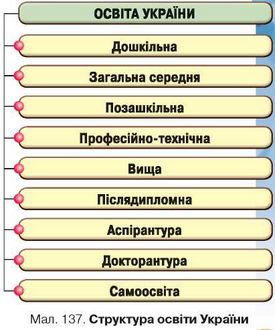 Роль освіти й науки
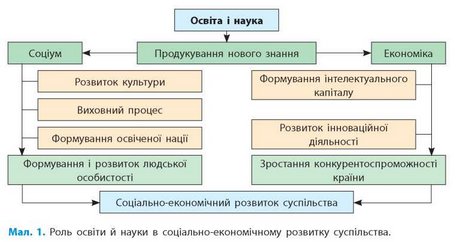 Витрати країн на науково-дослідні та кострукторські роботи (2014 р.)
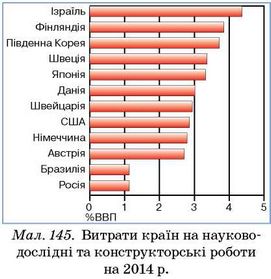 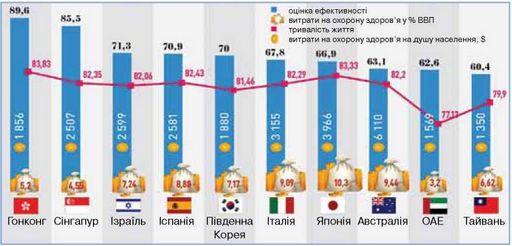 Рейтинг навчальних закладів
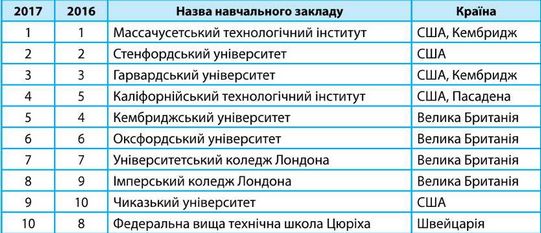 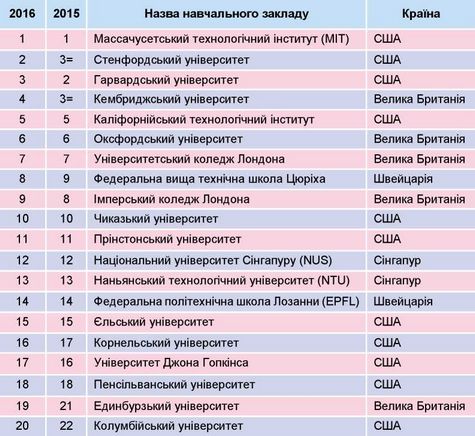 Технопарки України
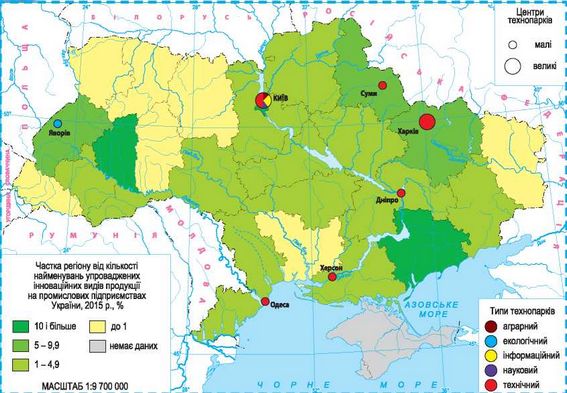 Технопарки та технополіси Європи
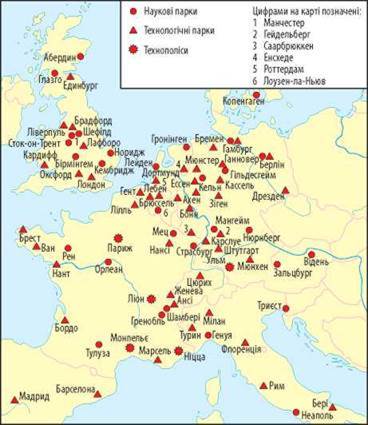 Кремнієва долина
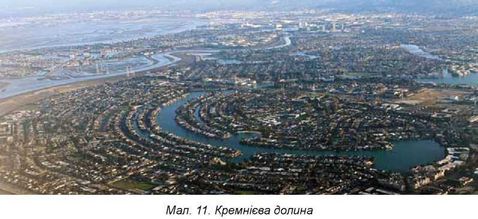 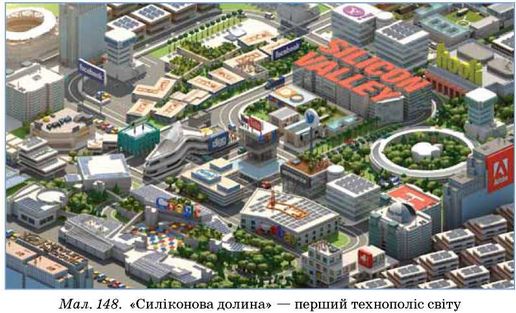 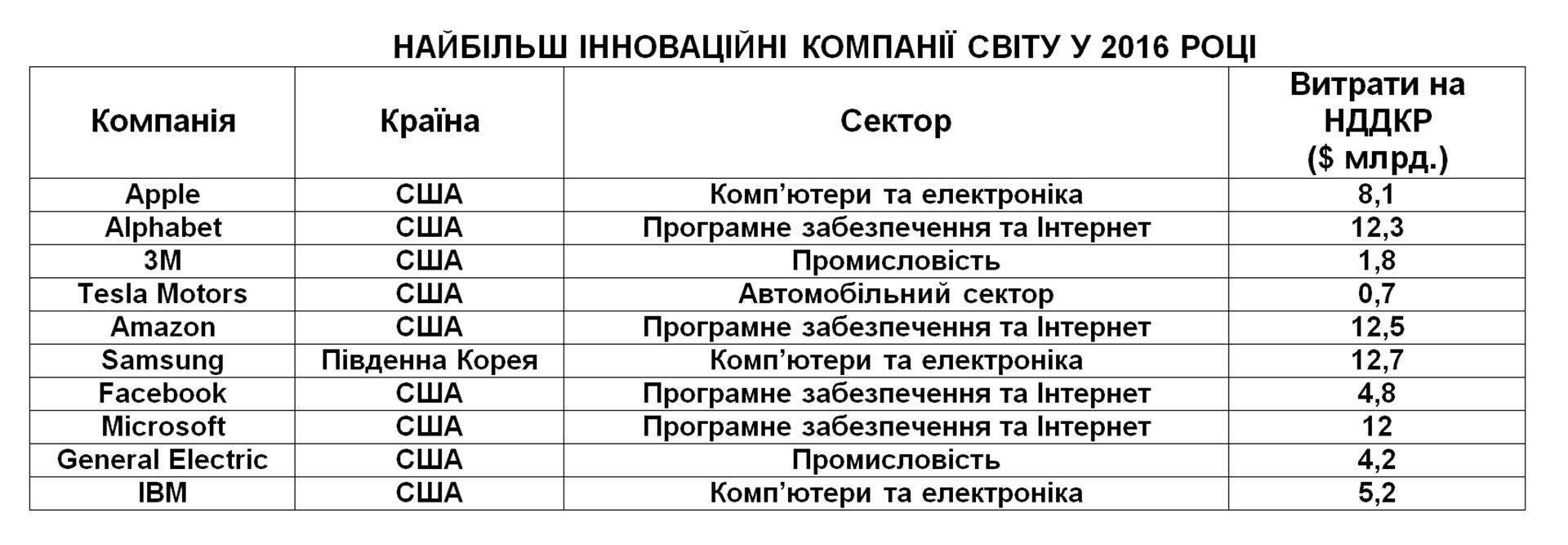 Країни-лідериза кількістю патентних заявок (2014) загальна                              на 1 млн населення
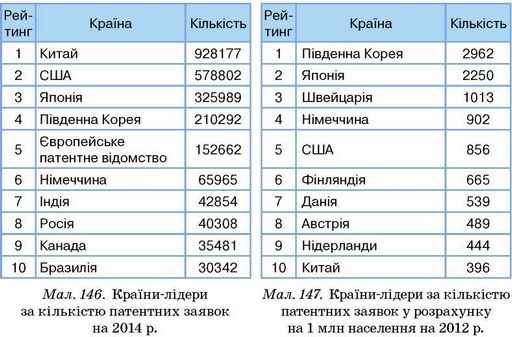 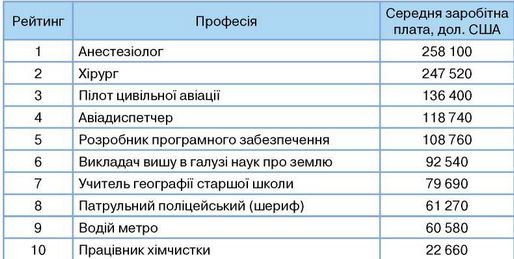 Домашнє завдання: опрацювати  § 45, вивчити особливості наукової діяльності, освіти, охорони здоров’я, роль науки й освіти в суспільстві, форми просторової організації наукових досліджень.